Ptychography Scanning
Andrew WilsonBeamline ControlsDiamond Light Source
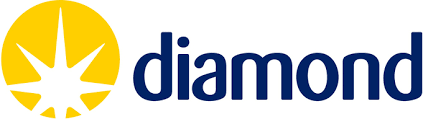 Spring 2018 EPICS Collaboration Meeting at the APS
Contents
Introduction to Ptychography
Challenges posed for Controls
Deploying a standard solution
Developing support for J13 beamline
Ptychography
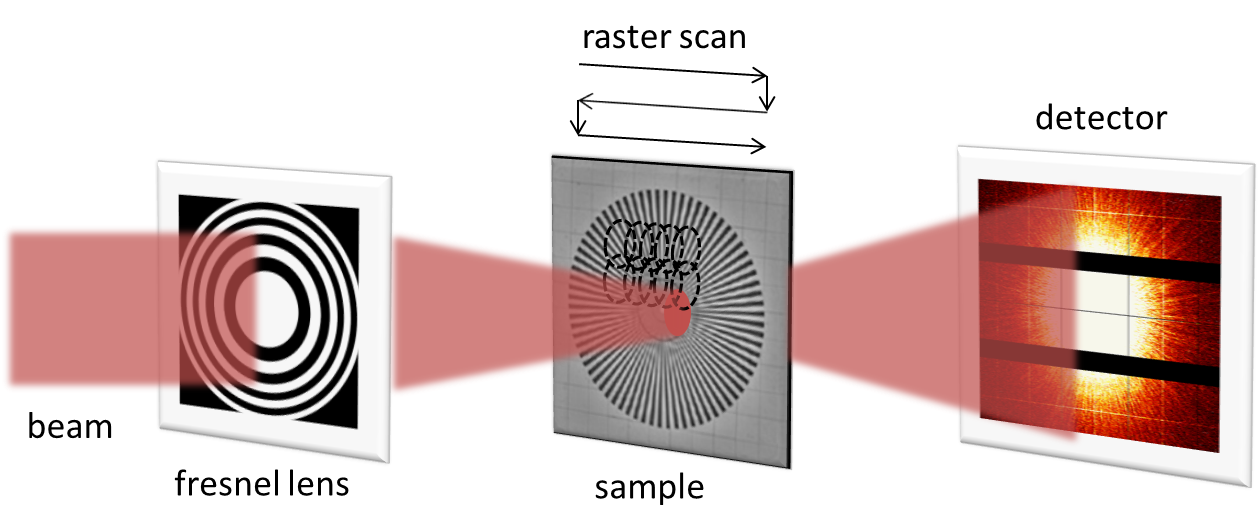 Coherent scanning diffraction microscopy
Ptycho-tomography
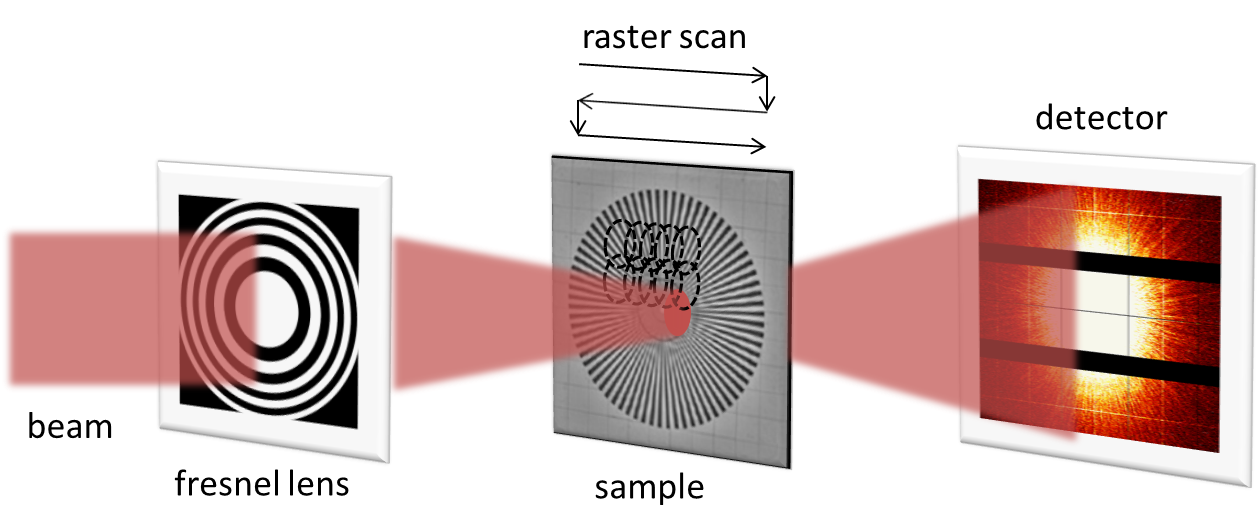 Big datasets
30 * 30 images
1000projections
1 millionframes
~
~
*
8 MB
8 TB
*
One projection
One ptychotomo
One dataset
One frame
High rates of data collection
Fine and stable motion
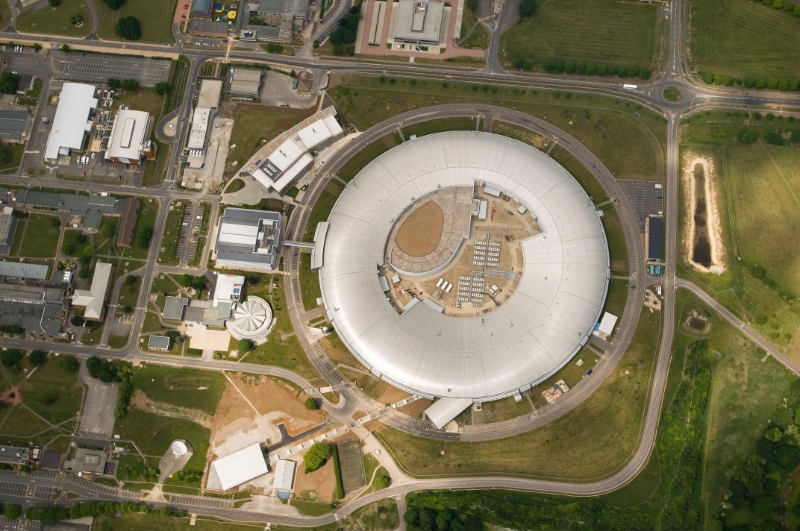 J08
I08
J13
Standard Hardware Triggered Scanning framework
Experiment control (Java)
GDA
Coordination middle-layer (Python)
Malcolm
EPICS IOCs
AreaDetector
pmac
Detector
PandA
GeoBrick
Stages
J13 beamline
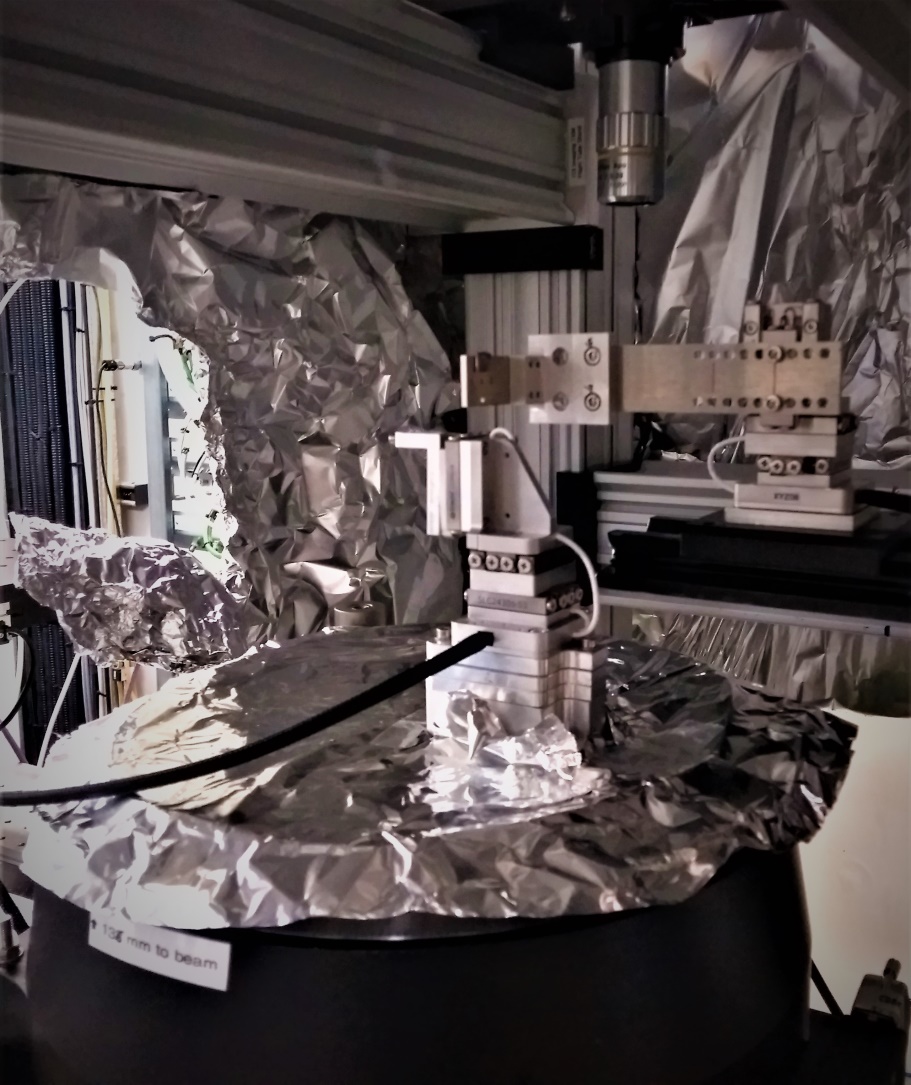 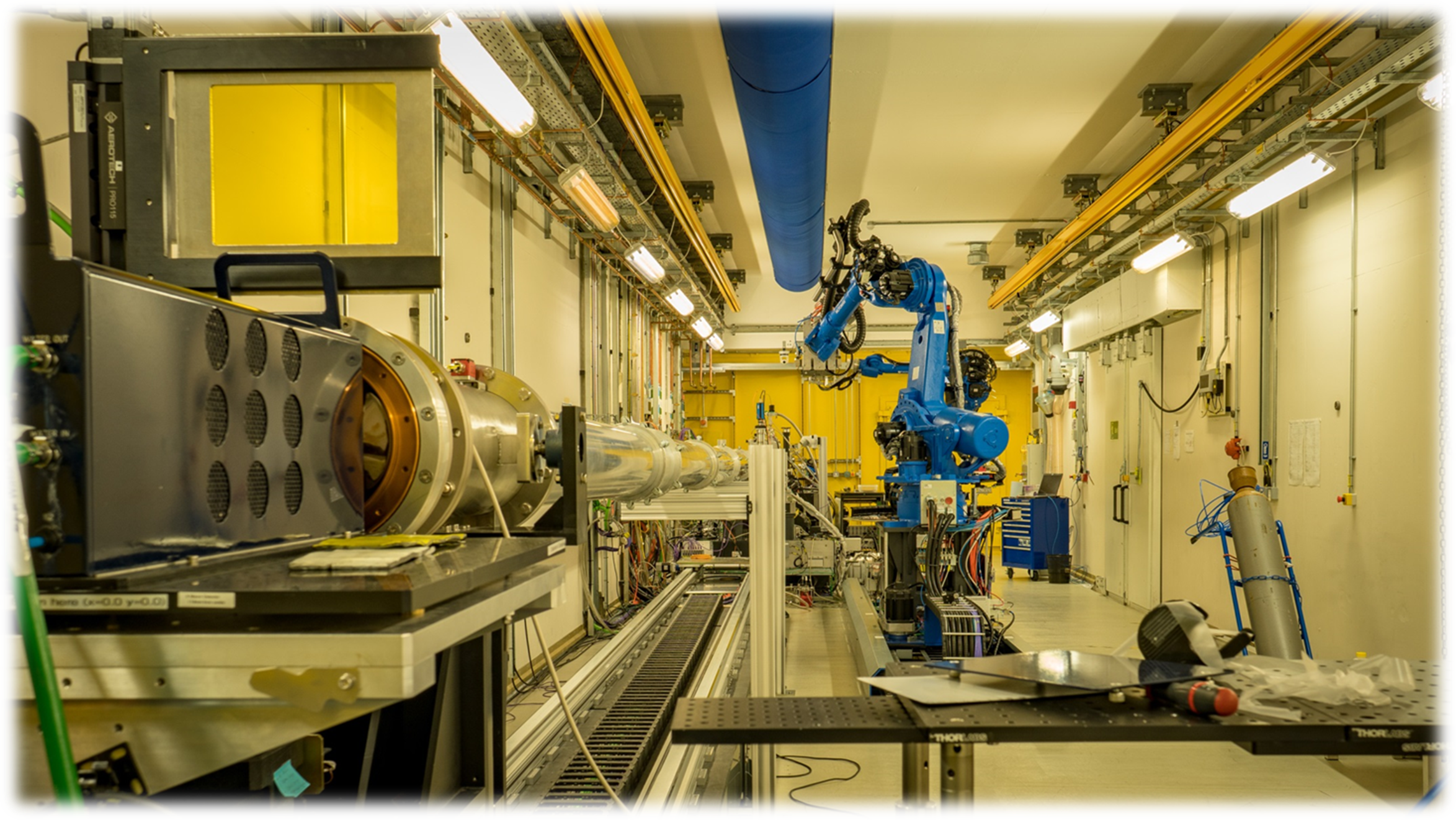 GDA
Channel access
Motion IOC
AreaDetector IOCs
Ethernet
6x1 Gb Ethernet
Lustre filesystem
Delta Tau GeoBrick
Parallel HDF5
Step & direction
SmarAct SDC2 controller
SmarAct XYZ slip-stick stages
Excalibur detector
Go faster asap
GDA
Custom Jython script
Channel access
Motion IOC
AreaDetector IOCs
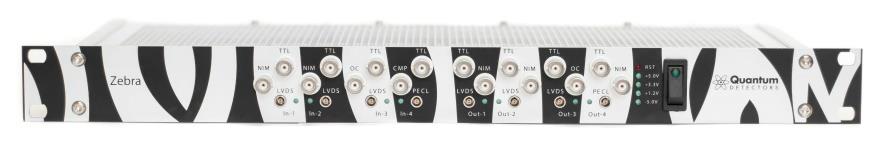 Ethernet
2x 10 Gb Ethernet
TTL
GPFS filesystem
Delta Tau GeoBrick
HDF5 + VDS
Custom motion program
Zebra
LVDS
Step & direction
SmarAct SDC2 controller
SmarAct XYZ slip-stick stages
Excalibur detector
Stage performance and detector reliability
GDA
Custom Jython script
Channel access
Motion IOC
AreaDetector IOCs
Ethernet
2x 10 Gb Ethernet
TTL
GPFS filesystem
Delta Tau GeoBrick
HDF5 + VDS
Custom motion program
Zebra
LVDS
± 10V
Analog control
PI E727 controller
PI flexure stages
Excalibur detector
GDA
Custom Jython script
Channel access
Motion IOC
AreaDetector IOCs
ODIN
Ethernet
2x 10 Gb Ethernet
TTL
GPFS filesystem
Delta Tau GeoBrick
HDF5 + VDS
Custom motion program
Zebra
LVDS
± 10V
Analog control
PI E727 controller
PI flexure stages
Excalibur detector
Make it work with common framework
GDA
Malcolm
Channel access
Motion IOC
with pmac
AreaDetector IOCs
ODIN
Ethernet
2x 10 Gb Ethernet
TTL
PandAbox
With ADC
GPFS filesystem
Delta Tau GeoBrick
HDF5 + VDS
Standard motion program
LVDS
± 10V
Analog control
± 10V feedback
PI E727 controller
PI flexure stages
Excalibur detector
Thank you
Acknowledgements
J13 Beamline Team Darren Batey, Silvia Cipiccia, Xiaowen Shi, Russell Marshall, David Eastwood
Controls & Data AcquisitionAlan Greer (Observatory Sciences), Ulrik Pedersen, Kaz Wanelik, Ed Warrick
Motion Control & Electrical TecLee Hudson, Nico Rubies, Russell Marshall
Detector Group
Scott Williams
 
References
Pmac support module https://github.com/dls-controls/pmac
Pymalcolm https://github.com/dls-controls/pymalcolm
PandaBox http://quantumdetectors.com/pandabox/ 
ODIN detector frameworkhttps://github.com/odin-detector
 
Contact me
Nanocellular polymer sample, showing a 3D rendering (left) and a single reconstructed slice (right). (Courtesy of S. Perez)
Bumblebee wing. 100 x100 mm FOV (Courtesy D. Eastwood)
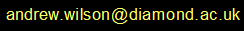